Trestní právo 5
Trestní odpovědnost
právnických osob
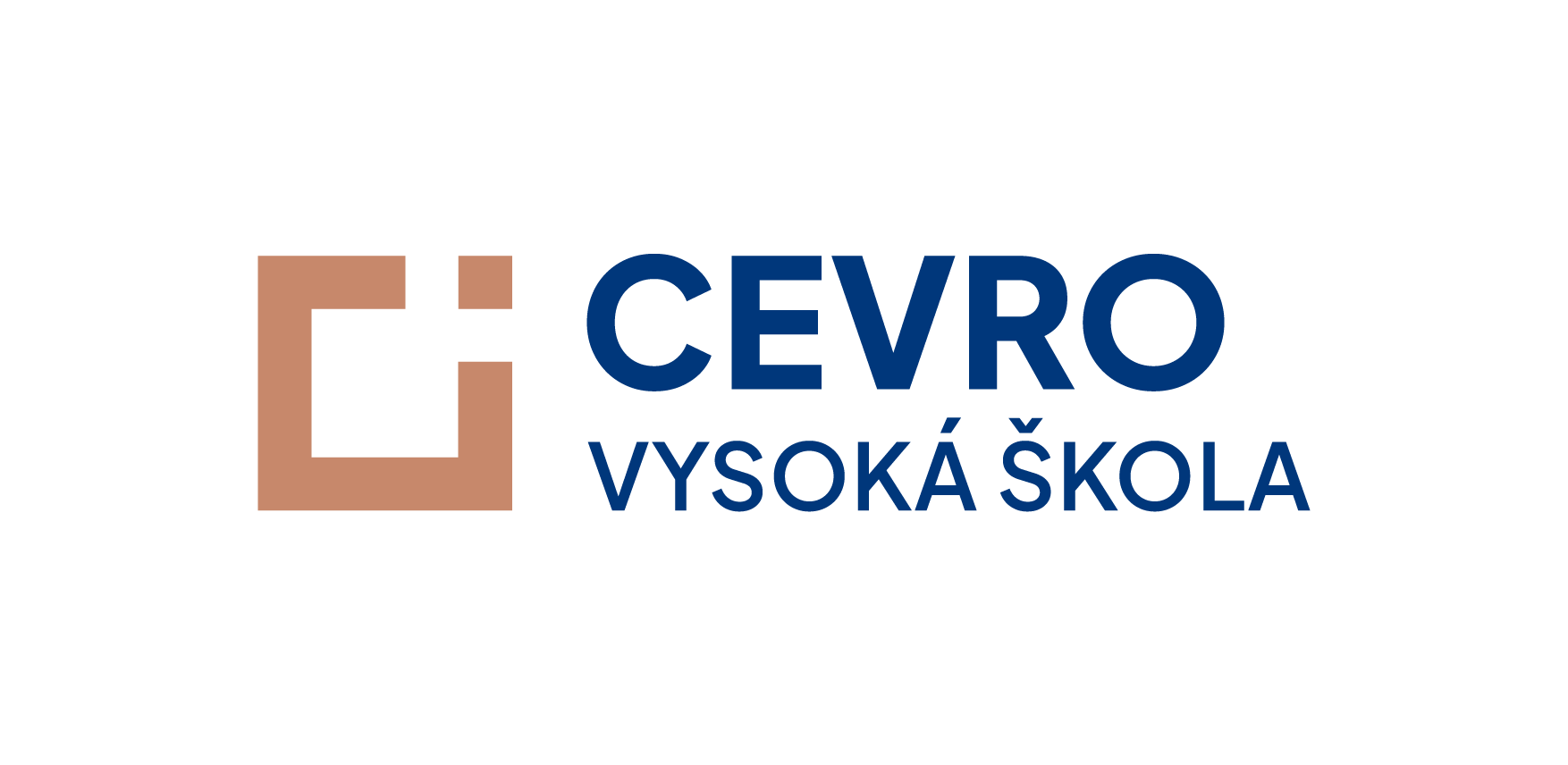 [Speaker Notes: Klepněte a vložte poznámky.]
Nutnost zavedení TOPO
Mezinárodní závazky České republiky
některé novější smlouvy OSN
další smlouvy a dokumenty
právo Evropské unie
Potřeba postihovat všechny možné způsoby páchání určitých typů kriminality, a to i prostřednictvím právnických osob
Požadavky na mezinárodní spolupráci
Jde zejména o preventivní působení na PO
Nutnost zavedení TOPO
Není nezbytné a výslovně se nepožaduje, aby šlo o pravou trestní odpovědnost
Je však třeba právnickým osobám (PO) ukládat sankce, které jsou
účinné, přiměřené a odrazující
Může jít o sankce
trestní, správní nebo civilní
Je ovšem nezbytné zajistit splnění všech požadavků včetně procesních záruk PO
S ohledem na tehdejší stav správního trestání byla u nás zvolena pravá trestní odpovědnost PO
Zákon o TOPO
Zákon č. 418/2011 Sb., ve znění pozdějších předpisů
celkem 5 základních částí a v 6. části stanovena účinnost od 1. 1. 2012
Základní části (obsah) zákona
obecná ustanovení (§ 1 až § 6)
základy trestní odpovědnosti PO (§ 7 až § 13)
tresty a ochranná opatření (§ 14 až § 27)
zvláštní ustanovení o řízení proti PO (§ 28 až § 41)
zvláštní ustanovení o právním styku s cizinou (původně § 42 až § 47, nyní jen § 42)
Zatím dalších 12 novel ZTOPO
podstatná je novela provedená zákonem č. 183/2016 Sb.
Základy tr. odpovědnosti PO
Trestní odpovědnost mohou nést právnické osoby (s výjimkou podle § 6 odst. 1 ZTOPO), tedy PO
působící v oblasti soukromého práva (např. obchodní společnosti a družstva) i veřejného práva (např. zdravotní pojišťovny, veřejné vysoké školy)
se sídlem v České republice i v cizině
podnikající i nepodnikající PO
Trestní odpovědnost nese též
právnická osoba, která vznikla, ale soud rozhodl o její neplatnosti
právní nástupce právnické osoby, která spáchala tr. čin
Základy tr. odpovědnosti PO
S účinností od 1. 12. 2016 odpovídá PO podle § 7 ZTOPO
za všechny trestné činy kromě těch, které jsou zde výslovně a taxativně vyjmenované
při posuzování, o jaký trestný čin jde, se vychází ze zvláštní části trestního zákoníku (nikoli ze ZTOPO)
PO může spáchat
převážnou část trestných činů proti životu a zdraví, všechny trestné činy proti majetku, téměř všechny trestné činy hospodářské, proti životnímu prostředí, proti pořádku ve věcech veřejných
Základy tr. odpovědnosti PO
Trestní odpovědnost PO je založena na
jednání určité fyzické osoby v rámci PO
přičitatelnosti tohoto jednání právnické osobě
neomezení trestní odpovědnosti PO tím, že nebyla zjištěna konkrétní jednající fyzická osoba nebo že tato není trestně odpovědná
tom, že je možné uplatnění trestní odpovědnosti vůči fyzické osobě, která nevylučuje trestní odpovědnost právnické osoby, a naopak
Nejde o kolektivní trestní odpovědnost všech členů – fyzických osob (společníků, zaměstnanců) trestně odpovědné PO
Trestný čin PO
Trestným činem PO je protiprávní čin spáchaný v jejím zájmu nebo v rámci její činnosti, jednal(a)-li tak
statutární orgán nebo jeho člen anebo jiná osoba ve vedoucím postavení v rámci PO, která je oprávněna jednat jménem PO nebo za ni
osoba ve vedoucím postavení v rámci PO, která u této PO vykonává řídící nebo kontrolní činnost, i když není v předchozím postavení
ten, kdo vykonává rozhodující vliv na řízení PO, jestliže jeho jednání je alespoň jednou z podmínek pro vznik následku trestného činu
zaměstnanec nebo osoba v obdobném postavení při plnění pracovních úkolů (i když nejde o předchozí kategorie osob)
Přičitatelnost trestného činu PO
Spáchání trestného činu lze přičítat právnické osobě, jestliže tento čin byl spáchán
jednáním orgánů PO nebo jiných osob uvedených v § 8 odst. 1 písm. a) až c) ZTOPO
bez dalšího
zaměstnancem PO při plnění pracovních úkolů, a to
když jednal na podkladě rozhodnutí, schválení nebo pokynu orgánů PO nebo dalších osob uvedených v § 8 odst. 1 písm. a) až c) ZTOPO, nebo
jestliže orgány PO či další osoby uvedené v § 8 odst. 1 písm. a) až c) ZTOPO neprovedly potřebná opatření, zejména kontrolu nad podřízenými zaměstnanci, anebo neučinily nezbytná opatření k zamezení nebo odvrácení následků trestného činu
Přičitatelnost trestného činu PO
Trestní odpovědnosti PO nebrání, nebyla-li zjištěna konkrétní fyzická osoba, která jednala způsobem podle § 8 odst. 1, 2 ZTOPO
Ustanovení § 8 odst. 1, 2 ZTOPO se užijí i tehdy, když
k jednání došlo před vznikem PO
PO vznikla, ale soud rozhodl o neplatnosti PO
právní úkon zakládající oprávnění jednat za PO je neplatný nebo neúčinný
jednající fyzická osoba není trestně odpovědná za spáchaný trestný čin
Možnost zproštění se odpovědnosti podle § 8 odst. 5 ZTOPO
vynaložila-li PO veškeré úsilí, které na ní bylo možno spravedlivě požadovat, aby zabránila spáchání protiprávního činu osobami uvedenými v § 8 odst. 1 ZTOPO
význam tzv. compliance programů
Další otázky trestní odpovědnosti
PO může být (§ 9 ZTOPO):
pachatelem trestného činu
jeho spolupachatelem nebo 
účastníkem na trestném činu jiného 
Trestní odpovědnost PO (§ 10 ZTOPO)
přechází na všechny její právní nástupce 
může být i více takových právních nástupců
Trestní odpovědnosti PO zaniká (resp. nevzniká)
účinnou lítostí (§ 11 ZTOPO)
promlčením trestní odpovědnosti (§ 12 a § 13 ZTOPO)
zvláštním důvodem zproštění podle § 8 odst. 5 ZTOPO
Sankce ukládané PO za tr. činy
Tresty (§ 16 až § 23 ZTOPO)
druhy trestů vyjmenované taxativně v § 15 odst. 1 ZTOPO
lze uložit i více druhů vedle sebe (s výjimkami podle § 15 odst. 3 ZTOPO)
zánik výkonu trestu promlčením (§ 24 a § 25 ZTOPO)
Ochranná opatření
zabrání věci (§ 26 ZTOPO)
zabrání části majetku (§ 26a ZTOPO)
ukládají se za podmínek stanovených v § 101 a § 102a TZ
možnost zabrání náhradní hodnoty, spisů a zařízení (§ 102 a § 103 TZ)
Tresty ukládané PO za tr. činy
Druhy trestů ukládaných PO:
zrušení právnické osoby (§ 16, § 38 ZTOPO)
propadnutí majetku (§ 17 ZTOPO)
peněžitý trest (§ 18 ZTOPO, § 68 TZ)
propadnutí věci (§ 19 ZTOPO, § 70 až § 72 TZ)
zákaz činnosti (§ 20 ZTOPO, § 73 a § 74 TZ)
zákaz držení a chovu zvířat (§ 20a ZTOPO)
zákaz plnění veřejných zakázek nebo účasti ve veřejné soutěži (§ 21, § 39 ZTOPO)
zákaz přijímání dotací a subvencí (§ 22, § 40 ZTOPO)
uveřejnění rozsudku (§ 23, § 41 ZTOPO)
Tresty ukládané PO za tr. činy
Tresty stejné jako u fyzických osob:
propadnutí majetku
peněžitý trest
propadnutí věci
zákaz činnosti
zákaz držení a chovu zvířat
Tresty ukládané jen právnickým osobám:
zrušení právnické osoby
zákaz plnění veřejných zakázek nebo účasti ve veřejné soutěži
zákaz přijímání dotací a subvencí
uveřejnění rozsudku
Zrušení právnické osoby
Nejpřísnější druh trestu, jen PO se sídlem v ČR
Lze ho uložit, pokud činnost PO spočívala zcela nebo převážně v páchání trestného(ých) činu(ů)
Nelze ho uložit, vylučuje-li to povaha PO
Některá omezení pro uložení tohoto trestu u bank, dalších finančních institucí a komoditní burzy
Po právní moci rozsudku ukládajícího tento trest vstupuje PO do likvidace
Jsou stanovena pravidla pro uspokojení závazků zrušené PO
Propadnutí majetku
Lze ho uložit ve dvou případech:
je-li PO odsouzena za zvlášť závažný zločin (§ 14 odst. 3 TZ), jímž získala nebo se snažila získat pro sebe nebo pro jiného majetkový prospěch, nebo
bez těchto podmínek tam, kde trestní zákoník výslovně dovoluje jeho uložení za spáchaný zločin
Postihuje celý majetek PO nebo určenou část
Určitá omezení v možnosti uložení tohoto trestu u bank a jiných finančních institucí
Peněžitý trest
Lze ho uložit za jakýkoli trestný čin PO
Jedna denní sazba je ve výši od 1000 Kč do 2 000 000 Kč (§ 18 odst. 2 ZTOPO)
Počet denních sazeb od 20 do 730 (§ 68 odst. 1 TZ)
Rozpětí tedy od 20 000 do 1 460 000 000 Kč
Nutno zohlednit
majetkové poměry PO
uložení PT nesmí být na újmu práv poškozeného
Omezena možnost uložení tohoto trestu u bank a jiných finančních institucí
Propadnutí věci
Podle § 70 až § 72 TZ se uloží, pokud věc:
je bezprostředním výnosem z trestné činnosti (§ 70 odst. 1, § 135b odst. 2 TZ)
je nástrojem trestné činnosti [§ 70 odst. 2 písm. a), § 135a TZ]
zprostředkovaným výnosem z trestné činnosti, není-li zde nepoměr hodnot [§ 70 odst. 2 písm. b), § 135b odst. 3 TZ]
Musí jít o věc náležející PO (pachateli – § 135 TZ)
Lze uložit propadnutí náhradní hodnoty
byla‑li věc, na niž by se trest vztahoval, zničena, zcizena apod. (§ 71 TZ)
Zákaz činnosti
Lze ho uložit, byl-li trestný čin spáchán v souvislosti s určitou činností PO, ke které je třeba zvláštní oprávnění (povolení, koncese …)
např. s podnikáním PO v určitém oboru
Výměra trestu je od 1 roku do 20 let
Omezení možnosti uložení u bank nebo jiných finančních institucí
Možnost podmíněného upuštění od výkonu zbytku trestu (§ 22a ZTOPO)
Zákaz držení a chovu zvířat
Lze ho uložit, byl-li trestný čin spáchán v souvislosti s držením, chovem nebo péčí o zvíře
např. jde-li o tzv. nelegální množírnu určitých zvířat (psů, koček atd.)
Výměra trestu je až na 20 let
Možnost podmíněného upuštění od výkonu zbytku trestu (§ 22a ZTOPO)
Další podmínky podle TZ
Zákaz plnění veřejných zakázek nebo účasti ve veřejné soutěži
Lze ho uložit, dopustila-li se PO trestného činu v souvislosti s uzavíráním smluv na plnění veřejných zakázek nebo s jejich plněním, s účastí v zadávacím řízení nebo ve veřejné soutěži
Výměra na 1 rok až 20 let
Po dobu výkonu tohoto trestu se PO zakazuje v soudem stanoveném rozsahu uzavírat smlouvy na plnění veřejných zakázek, účastnit se zadávacího řízení nebo veřejné soutěže podle jiných právních předpisů
např. podle zákona č. 134/2016 Sb., o zadávání veřejných zakázek, ve znění pozdějších předpisů
Možnost podmíněného upuštění od výkonu zbytku trestu (§ 22a ZTOPO)
Zákaz přijímání dotací a subvencí
Lze ho uložit, dopustila-li se PO trestného činu v souvislosti s podáváním nebo vyřizováním žádosti o dotaci, subvenci, návratnou finanční výpomoc nebo příspěvek, s jejich poskytováním nebo využíváním, anebo s poskytováním nebo využíváním jakékoliv jiné veřejné podpory
Výměra od 1 roku do 20 let
Po dobu výkonu tohoto trestu se PO zakazuje v soudem stanoveném rozsahu ucházet se o veškeré dotace, subvence, návratné finanční výpomoci, příspěvky nebo jakékoliv veřejné podpory podle jiných právních předpisů, jakož i přijímat takové dotace, subvence, návratné finanční výpomoci, příspěvky nebo jakékoliv jiné veřejné podpory
Možnost podmíněného upuštění od výkonu zbytku trestu (§ 22a ZTOPO)
Uveřejnění rozsudku
Může jít o dvě situace, kdy se uloží:
je-li třeba veřejnost seznámit s odsuzujícím rozsudkem, zejména vzhledem k povaze a závažnosti spáchaného trestného činu PO
vyžaduje-li to zájem na ochraně a bezpečnosti lidí nebo majetku, popřípadě společnosti
Soud určí
druh veřejného sdělovacího prostředku, v němž má být rozsudek uveřejněn
rozsah jeho uveřejnění a 
lhůtu určenou právnické osobě k uveřejnění rozsudku
PO nechá na své náklady uveřejnit pravomocný odsuzující rozsudek nebo jeho vymezené části v určeném druhu veřejného sdělovacího prostředku
musí být uveřejněny údaje o obchodní firmě nebo názvu PO a jejím sídle
údaje jiných PO a FO musí být anonymizovány
Evidence odsouzení PO
Zákon č. 269/1994 Sb., o Rejstříku trestů, ve znění pozdějších předpisů
Každé odsouzení PO se zapisuje do evidence Rejstříku trestů
Údaje z této evidence týkající se PO, které se uvádějí ve výpisu z evidence Rejstříku trestů, jsou veřejně přístupné
dostupné i na https://eservice.po.rejtr.justice.cz
Údaje o odsouzení PO budou v této evidenci až do zániku účinků odsouzení (§ 27 ZTOPO), tj.
do konce výkonu některých trestů
do prominutí výkonu uloženého trestu nebo jeho zbytku nebo
do uplynutí doby promlčení výkonu trestu podle § 24 ZTOPO
5 let až 30 let od pravomocného odsouzení podle druhu a výměry uloženého trestu
Zvláštnosti trestního řízení
Odchylky od obecné úpravy podle trestního řádu, která se uplatní subsidiárně
není-li zvláštní úprava a nevylučuje-li to povaha PO, postupuje se v řízení proti ní podle TŘ
V ZTOPO některé zvláštnosti týkající se řízení proti právnické osobě, včetně řízení vykonávacího
Podobně jsou stanoveny jen drobné odchylky v právním styku s cizinou
jinak se použije zákon č. 104/2013 Sb., o mezinárodní justiční spolupráci ve věcech trestních, ve znění pozdějších předpisů
Zvláštnosti trestního řízení
Místní příslušnost soudu
Je možné společné řízení proti PO i FO
Postup při zrušení, zániku a přeměně PO
Zajišťovací opatření proti PO
Provádění procesních úkonů za PO
Obhajoba PO, předvolání, předvedení, pořádková pokuta, výslech a závěrečná řeč
Vydání trestního příkazu proti PO
Výkon specifických trestů ukládaných jen PO
Osoba obviněného v řízení proti PO
Podle § 34 odst. 6 ZTOPO má postavení obviněného (obžalovaného) v řízení proti PO fyzická osoba, která je
oprávněna činit úkony za PO podle OSŘ (§ 34 odst. 1 ZTOPO); touto osobou je podle § 21 odst. 1 až 3 OSŘ
statutární orgán PO (jeho předseda, resp. pověřený člen)
zaměstnanec (člen) pověřený k tomu statutárním orgánem
vedoucí odštěpného závodu nebo jiné organizační složky
prokurista, může-li jednat samostatně
osoby podle zvláštního zákona (např. podle ZOK)
nucený správce nebo jím pověřený zaměstnanec
zmocněncem PO (§ 34 odst. 2 ZTOPO)
opatrovníkem PO (§ 34 odst. 5 ZTOPO)
Další zvláštnosti v řízení proti PO
Podle § 32 ZTOPO jsou omezeny možnosti zrušení, zániku a přeměny PO v době po zahájení trestního stíhání PO 
Podle § 33 ZTOPO lze uložit obviněné PO zajišťovací opatření
hrozí-li obava, že PO bude opakovat trestnou činnost, nebo ji dokoná [§ 67 písm. c) TŘ]
může jít o dvě zajišťovací opatření
dočasné pozastavení výkonu jednoho nebo více předmětů činnosti
omezení v nakládání s majetkem PO
Podle § 35 ZTOPO si obviněná PO může zvolit obhájce
nevztahují se však na ni ustanovení o nutné obhajobě
Závěrem
Zkratky
TZ: zákon č. 40/2009 Sb., trestní zákoník, ve znění pozdějších předpisů
TŘ: zákon č. 141/1961 Sb., trestní řád, ve znění pozdějších předpisů
ZTOPO: zákon č. 418/2011 Sb., o trestní odpovědnosti právnických osob a řízení proti nim
PO: právnická osoba
FO: fyzická osoba